Las vacaciones
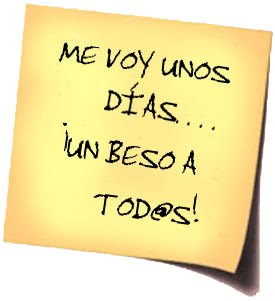 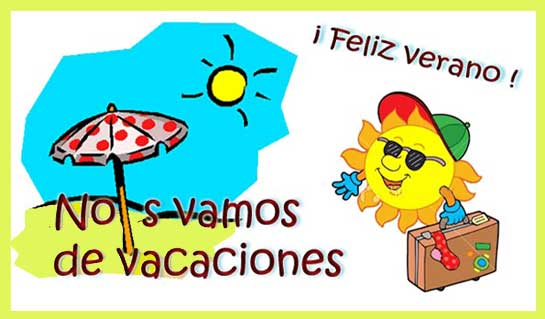 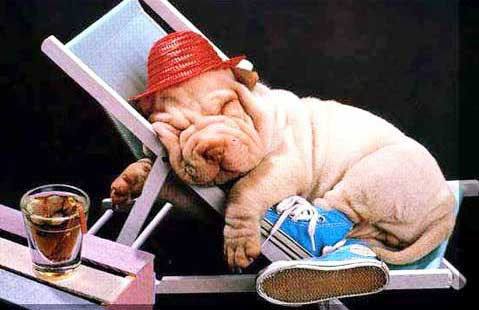 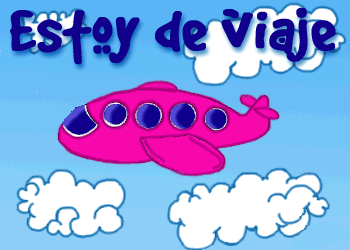 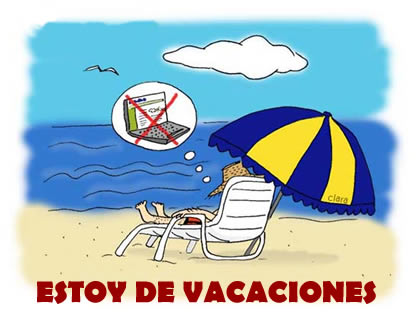 Escucha las frases y apunta el orden correcto (1-9)
Tip:Use PREDICTION as a listening strategy.  Highlight the words that change and anticipate the Spanish you will hear for each.
[Speaker Notes: Read these in this order:1.  Vamos a ir de vacaciones2.  Puedo ir de vacaciones.3.  Voy a ir de vacaciones4.  Lo mejor será ir de vacaciones.5.  Quiero ir de vacaciones.6.  Me gustaría ir de vacaciones.7.  Tengo la intención de ir de vacaciones.8.  Espero ir de vacaciones.9.  Tengo que ir de vacaciones.]
Escucha las frases y apunta el orden correcto (1-9)
5
8
2
9
3
6
4
7
[Speaker Notes: Read these in this order:1.  Vamos a ir de vacaciones2.  Puedo ir de vacaciones.3.  Voy a ir de vacaciones4.  Lo mejor será ir de vacaciones.5.  Quiero ir de vacaciones.6.  Me gustaría ir de vacaciones.7.  Tengo la intención de ir de vacaciones.8.  Espero ir de vacaciones.9.  Tengo que ir de vacaciones.]
Michel Thomas
Michel Thomas developed his own way of teaching languages during 50 years teaching experience
He spent most of his childhood in Germany and France.  In time of Hitler, he spent several year in concentration and slave labour camps in.  
He escaped and fought for the French Resistance, surviving capture, interrogation and torture by the Gestapo.  
His mastery of languages enabled him to adopt many identities (the last one being “Michel Thomas”) and, once France was liberated, allowed him to join the US Army as an intelligence officer.  
His unit went on to liberate Dachau, where he interrogated the camp executioner and interviewed survivors.
Michel’s wartime experiences, particularly his torture by the Gestapo when he discovered the ability to block out pain, made him aware of the untapped potential of the human mind.  
He moved to Los Angeles in 1947, and he set up a language institute in Beverly Hills where he taught languages to many celebrities.
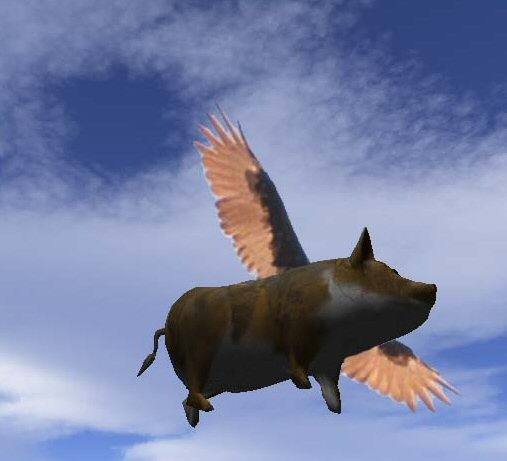 ¡No es posible!
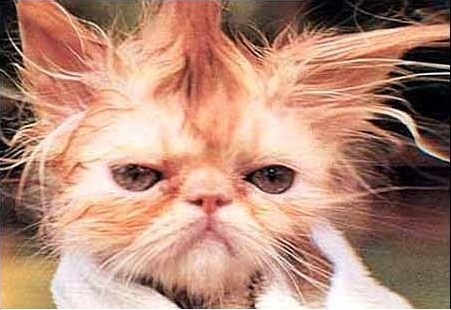 ¡Es terrible!
¡Es horrible!
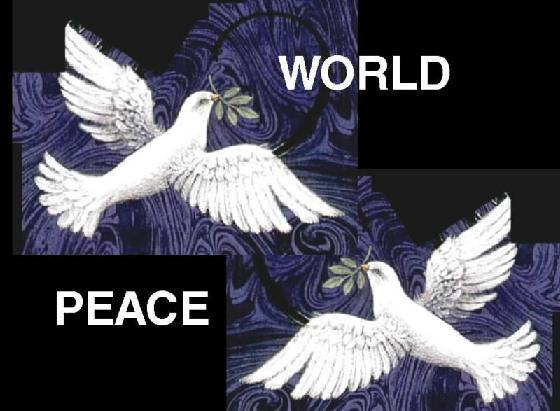 ¡No es posible!
¡Es posible!
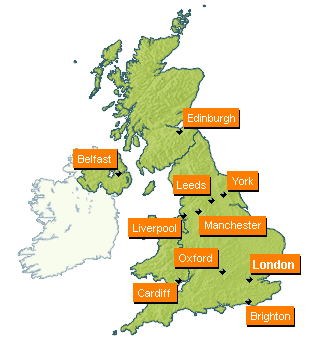 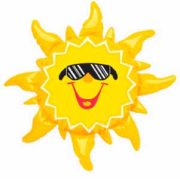 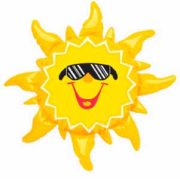 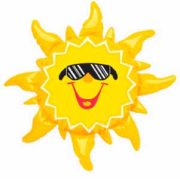 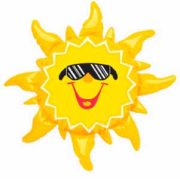 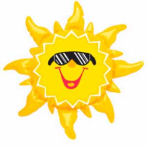 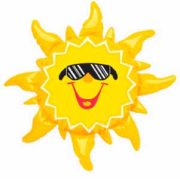 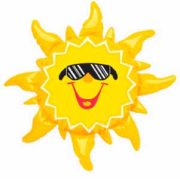 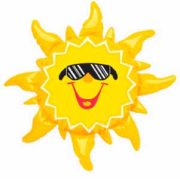 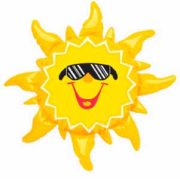 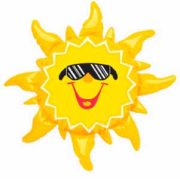 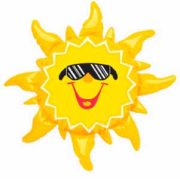 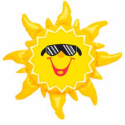 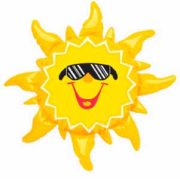 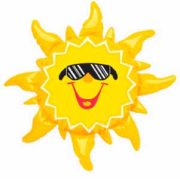 ¡No es probable!
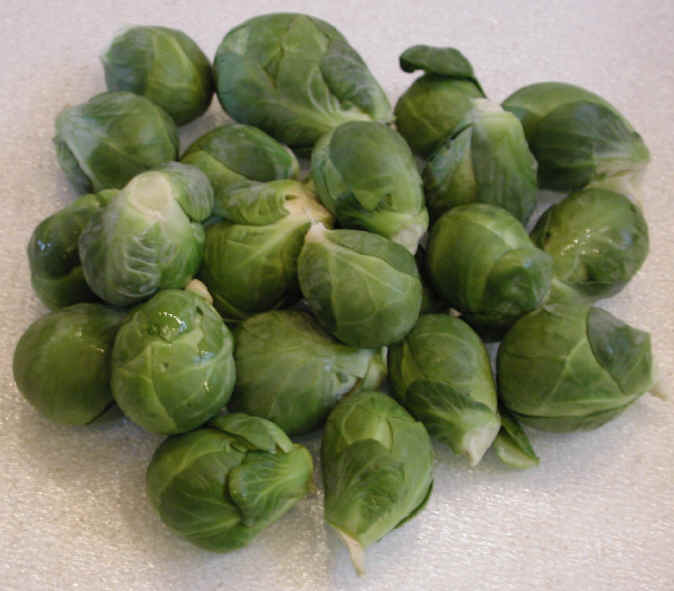 ¡Es terrible!
¡No es terrible!
¿Qué son estas palabras?
[Speaker Notes: This is something I use with y7 – but this Y10 class did not recognise it so I thought it worth recycling with them.
Tell them that these are all 2-syllable cognates and the English meanings are at the bottom.  Each square is only used once.  They can write their answers in their exercise books and then go through with you, pronouncing them obviously correctly thanks to their phonics knowledge!]
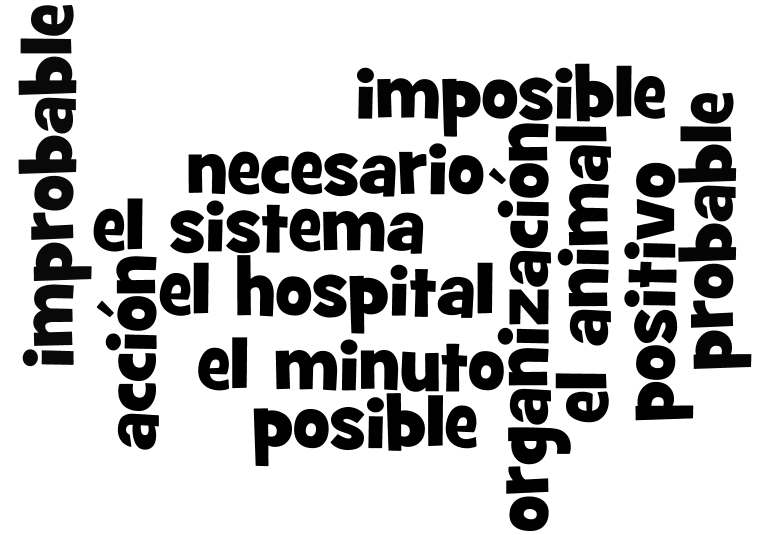 [Speaker Notes: Direct students to the cognate booklets to work through.]
Grupos
1  Señor García2  Vocabulario3  Cognates booklet4  Work Experience booklet
De vacaciones…
dije = I said            /    dijo = s/he said
present
normalmentesiemprea vecesa menudotodos los años / díasayerel año pasadoel año que viene
past
future
fui = I went            /    fuimos = we went
hace sol / frío / calor = it’s sunny / cold / hot
¿Cómo se dice en español?
[Speaker Notes: Translation sentence-building orally with Spanish FLA, referring to core language sheet if/when necessary.]
vocabulario 9 (para el 16 de julio 2012)
http://quizlet.com/12752967/gcse-spanish-vacaciones-9-flash-cards/
Travel and Tourism: Las vacaciones (9)
http://quizlet.com/12752967/gcse-spanish-vacaciones-9-flash-cards/
vocabulario 10  (para el 16 de julio 2012)
http://quizlet.com/12753115/gcse-spanish-vacaciones-10-flash-cards/
Travel and Tourism: Las vacaciones (10)
http://quizlet.com/12753115/gcse-spanish-vacaciones-10-flash-cards/